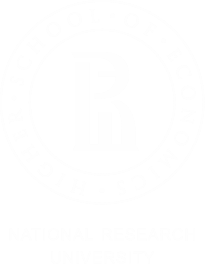 Факультет социальных наук
Дисциплины англоязычного модуля:
2 примера
Козлов Владимир, доцент
ФСН, Институт демографии НИУ ВШЭ, 
Академический руководитель программы
«Население и развитие»
vakozlov@hse.ru
Пермь, 1 ноября, 2019
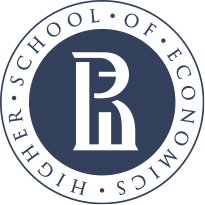 Дисциплины
Научно-исследовательский семинар (магистратура Население и развитие)
Теория и практика государственного управления (магистратура Население и развитие)
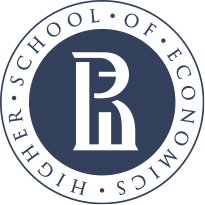 ВАЖНЫЕ ЭЛЕМЕНТЫ
Коммуникация, коммуникация и еще раз коммуникация

Взаимодействие между ведущими курсов 
Четкие учебные планы
Предварительные мониторинг студентов в аудитории
Ориентир на «наименее подготовленного»?
Обратная связь
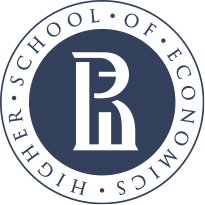 аудитория в магистратурах (равно как и программах образовательной мобильности)

Страны происхождения студентов : СНГ, Средний и низкий уровень 
Английский как иностранный
Уровень университетов часто far beyond top-1000
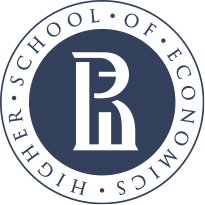 аудитория в магистратурах (равно как и программах образовательной мобильности)

разные образовательные модели в отправляющих университетах
разный набор и уровень пройденных дисциплин 
разные профессиональные треки и имеющийся опыт 

=> Аудитория очень разная + отличается от знакомого уровня студентов ниу вшэ на аналогичной ступени образования
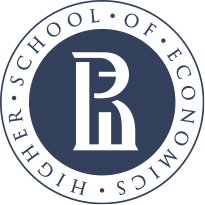 Взаимодействие между ведущими курса
Для сложносоставных курсов, где читает несколько преподавателей: закат модели «авторского курса», где каждый сам себе режиссер
 Недостаточно решить о формах контроля и дедлайнах. Обязательно согласование тематических переходов
  Совместная разработка ПРО  и форм контроля. ПРО и формы контроля едины – тематический план и методические материалы авторские
 Все ведущие знают, что происходит на других этапах дисциплины и апеллируют к этому опыту (задача ведущих + академического руководителя)
По окончанию проведения дисциплины – итоговое обсуждение по горячим следам: что улучшить в следующем году. Сразу фиксировать в черновике ПУД
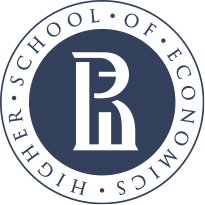 Четкие учебные планы (syllabus)
Ситуации:
Студенты из разных образовательных контекстов: где-то силлабусы занимают 2 страницы, где-то 30, а где-то их нет 


ПУД – источник стандарта НИУ ВШЭ – знакомство с моделью через текст ПУДа
Бенчмаркинг: мониторинг syllabi по своей дисциплине в топ-20 мировых университетских рейтингов
Презентация дисциплины в начале курса: представление всех преподавателей, ПРО и форм контроля
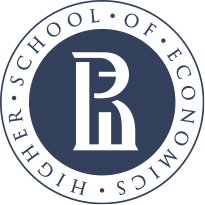 Предварительный мониторинг аудитории
Ситуации:
Часть студентов магистратуры писали курсовые, часть – нет (у них были альтернативные форматы курсовых: бизнес-план, стратегия компании, аналитическая записка)
Государственное управление: уровень в аудитории от «я пришел с факультета варежковязания и не знаю, что такое депутатский мандат» до работающих в госорганах 

Первое занятие – знакомство с перечнем и уровнем навыков студентов. Кто умеет делать обзор литературы? Кто умеет делать количественное / качественное исследование  и тп. 
Презентация ПУДа как источник реперных точек: кому в аудитории какие темы знакомы
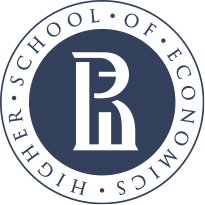 Ориентир на «наименее подготовленного»?
Ситуации:
Кто-то из студентов имеет опыт работы в госорганах своих стран, кто-то «вечный студент в поиске себя». 

Задания на взаимное оценивание (cross-peer review) – учиться на ошибках другого. Не обязательно часть оценки
Групповые формы работы в начале курса для нетворкинга


Вопросы:
Что делать с самыми продвинутыми студентами?
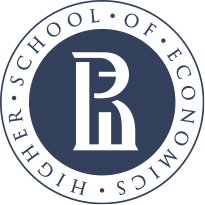 Обратная связь
Свой мини-СОП: форма обратной связи по ходу курс + после гостевых спикеров. Что понравилось, что не понравилось, полезность и новизна 
Итоговое summary в конце каждой пары / встречи: что главное узнали слушатели сегодня
Ассистент как медиатор: передача опыта следующей волне, сбор обратной связи
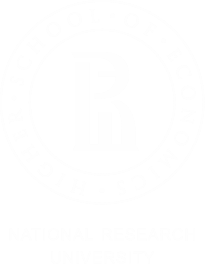 СПАСИБО ЗА ВНИМАНИЕ!
Phone.: +7 916 130 45 80
vakozlov@hse.ru